Graphics Input Devices
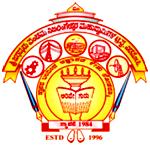 Prof. Ravindra R Patil
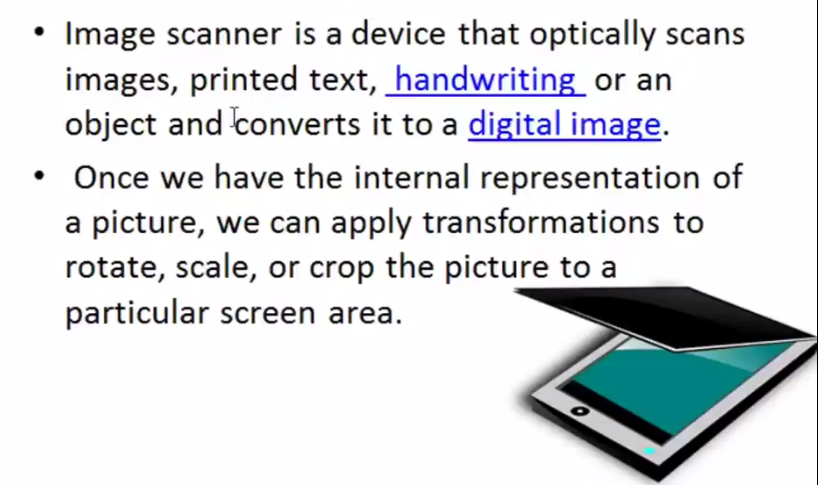